The Infection Game
Dr Sarah Myhill MB BS
Upper Weston  Llangunllo  Knighton Powys  LD7 1SL
www.doctormyhill.co.uk
BSEM Training day Hallamshire Conference  Centre
8 Feb 2019
Spotlight on chronic infection
Life is an arms race
Life is an arms race
I became interested in the idea of chronic infection as a driver of disease through my work with fatigued patients.

These go under the titles Chronic Fatigue Syndrome and Myalgic encephalitis.

These are NOT diagnoses – they are clinical pictures
What is myalgic-encephalitis ie ME?
CFS = poor energy delivery mechanisms 

ME = CFS PLUS inflammation
I am not going to speak about CFS today but to address energy delivery mechanisms see the “Rules of the Game” and the “Tools of the Trade” are to be found in this book…
What is the inflammatory component of ME?
Inflammation occurs when the immune system is active as in chronic infection, allergy and/or autoimmunity. We see all these problems in ME.

It causes problems in two ways - firstly the effects of immune activation and secondly this immune activation used up large amounts of energy.

THUS CFS and ME often co-exist (despite the mechanisms of each overlapping) BUT THEY ARE DIFFERENT  CLINICAL CONDITIONS
Most, if not ALL, inflammation is infection drivenI use the word driven deliberately because there are several possible mechanisms for such.
We have overt infection such as TB. Hepatitis C, syphilis etc
We have molecular mimicry whereby inflammatory processes are driven by cross-reaction eg ankylosing spondylitis
Low grade microbial presence (perhaps behind biofilm) which drives disease eg dental plaque
Low grade microbial presence with amyloid as a biofilm defence…….ie prion disorders (Alzheimer’s, MND, PD)
The fermenting gut – microbes spilling over into the blood stream to drive inflammation at distal sites. I think of this as allergy to microbes…….. eg interstitial cystitis…but many other disease processes
Toxins from fermenting microbes in the body eg mycotoxins from chronic infection of the upper or lower airways (or environmental moulds, food contaminants eg Plague of Athens 5th C BC and Fusarium)
These microbes effectively are all parasites
So in response to the question: the Somatisation of ME Patients in the UK: How Many are Actually Suffering from Infections?
The answer:
All of them
ALL MEs CARRY A PARASITIC LOAD OF MICROBES
It’s parasitisation not somatisation!
Details of which infection is driving which pathology is in
Most diseases of Westerners have an infectious driverLook at the microbes which drive dementia…..
Life is an arms race! You and I are a free lunch………….
The immune system is our standing army and it is being overwhelmed by the onslaught
Modern Western life is causing immune havoc – we have more chronic degenerative disease, allergy, auto-immunity and cancer than ever before, the incidence of all is rising fast. The risk of pandemic plague is high. The situation is far too complex for ‘one drug’, ‘one vaccination’ measures. Do not wait for science to come up with a solution - it cannot and will not. Put in place the interventions now so that you are in pole position before the arms race bites.

“The threat of antibiotic resistance [to mankind] is much more serious than global warming”
Dame Sally Claire Davies, DBE, F Med Sci, FRS Chief Medical Officer for England (1949  -   )
Microbes are clever and are rapidly adapting to the new free lunch. We are already losing the arms race
The fight against infection is not a battle; it is a war.  And unlike, king Pyrrhus of Epirus, who won the battle of Heraclea in 280 BC by beating the Romans, but lost the war (hence a ‘Pyrrhic victory’), we must concentrate on winning the war. This war is a marathon, not a sprint.
The war is waged throughout life. The battle is more like siege warfare with us humans defending our castle and the microbes fighting to get in. Babies are already losing this battle. Caesarian sections and bottle feeding mean babies are not correctly inoculated or fed. Oral thrush, a fungal infection of the mouth, is commonplace. Doctors appear completely unconcerned, but already the first battle has been lost. Fermenting mouths lead to fermenting guts. The gut is leaky – microbes in the gut then get into the body (called bacterial translocation) and we now know these are driving a wide range of pathologies
Microbes are so clever that they have recruited humans to help them.
These humans are called psychiatrists.
Psychiatrists are ably assisting these parasites by describing their effects as somatisation and thereby protecting these microbes from treatment by proper doctors - like you and me.
These psychiatrists are the Baldricks of the medical world

Private Baldrick: I have a plan, sir.Captain Blackadder: Really Baldrick? A cunning and subtle one?Private Baldrick: Yes, sir.Captain Blackadder: As cunning as a fox who's just been appointed President of the Royal College of Psychiatrists?
(with apologies to Richard Curtis and Rowan Atkinson)
How do you know you are losing the arms race?
Dental plaque (fermenting mouth)
Body odour (fermenting skin)
Dandruff (fungal infection)
Being apple shaped (fat is deposited where the immune system is busy)
Upper fermenting gut (reflux, indigestion, bloating) 
Tendency to coughs and colds
Joint and muscle aches, muscle stiffness
It starts at birth with…
Oral thrush and cradle cap
Reflux, burping, posseting (all symptoms of upper fermenting gut)
Colic (allergy to food)
Crying (mother’s diet and/or formula milk is high carb – which results in adrenalin spikes)
Poor sleep  - the adrenalin spikes wakes baby in the night
VACCINATION! What a horror! Microbes and immune adjuvants injected directly which bypass the normal immune defences!!
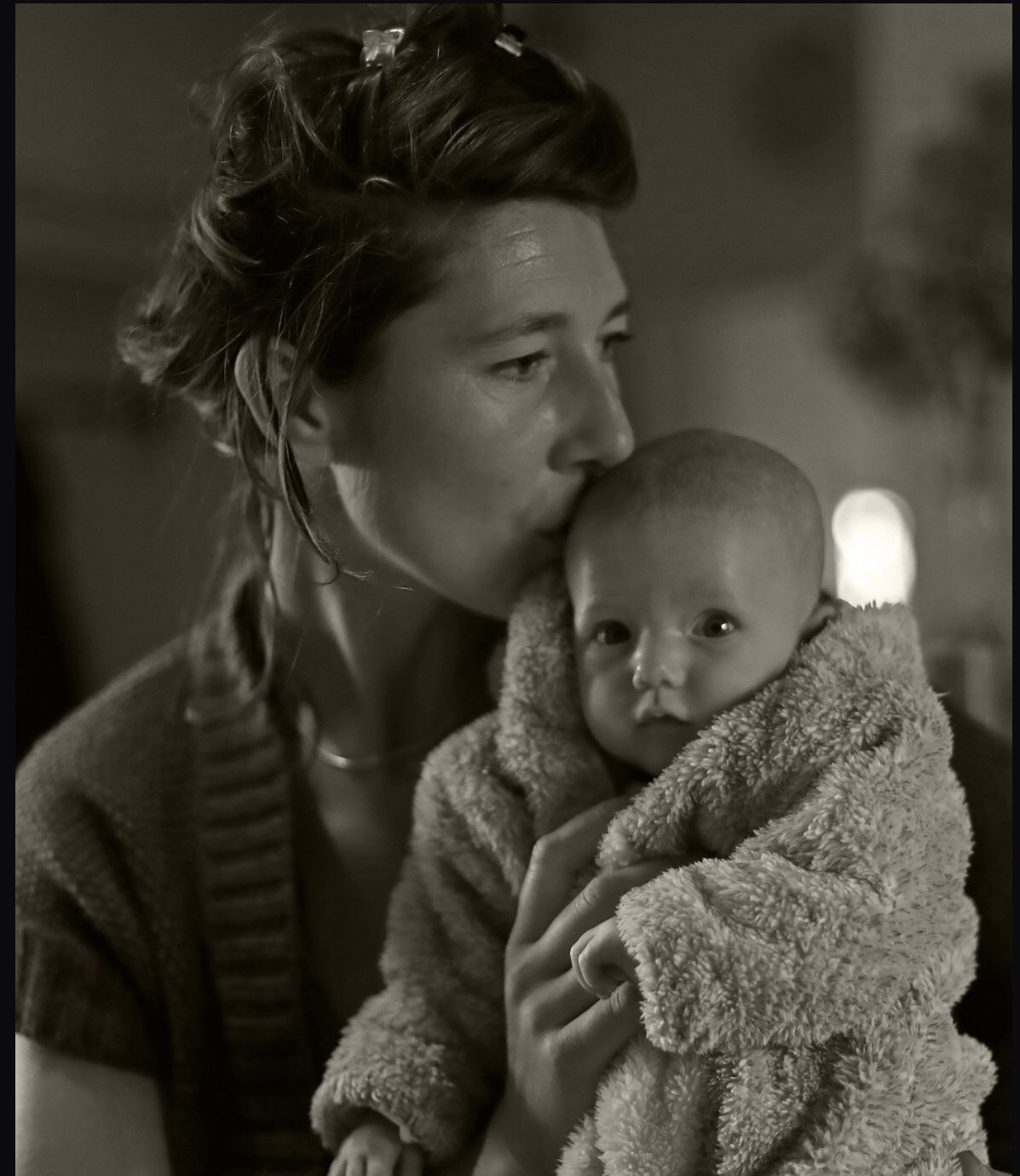 Case history: Baby Robyn
Fully breastfed by Mum Michelle who eats a paleo ketogenic diet
No vaccinations
Result: 
Slept well from birth, since 5 weeks old……..10 hours a night
No burping, no posseting, no vomits
Non-smelly nappies
Rarely cries
Strong neck muscles at 3 months
Baby Robyn has started her arms race well. It is never too late to start! We should all be putting in place the defences NOW. Furthermore, this is the starting point to treat all pathology associated with inflammation. AND most pathology is!
By the time patients consult with me, pathology is far advanced. Indeed yes – many will need and benefit from the wonderful tests available from Armin labs 
BUT the starting point to treat them will be exactly the same.
You MUST do this too……and you will help your patients by understanding the why, what and how of the regimes.
I spend more time talking about this basic regimes than all other subjects put together. There is no point building a house until the foundations are strong and will last a lifetime
This gives us Groundhog Day strategies……..
Groundhog Basic – what we should all be doing all the time to prevent infection

Groundhog Acute – all that we should be doing AT THE VERY FIRST SYMPTOM. Do not let the little wretches even get a foothold! Sweep them off the beaches at the first opportunity!
Groundhog Chronic – all the above and more.
Groundhog basic: The Paleo-ketogenic diet WHY
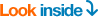 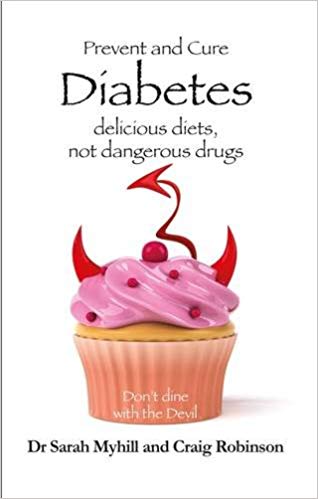 Groundhog Basic:The Paleo Ketogenic diet HOW
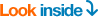 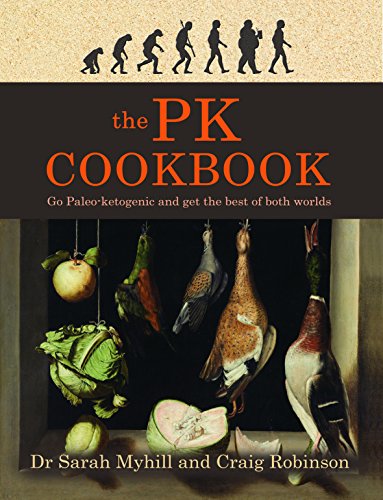 Groundhog Basic: energy delivery mechanisms
Groundhog Basic
Micronutrients
Sleep
Exercise
Heat and light
Groundhog Basic: use your brain“You were born with a perfectly good brain, now is the time to use it!”Mrs Pearce, 1968, before every times-table test, Princes Risborough County Middle School. Craig’s first teacher.
Avoid exposure: gobs, guts, genitals and gnats
Risky behaviour: drug abuse
Injuries and broken skin
The Pill and HRT
Symptom supressing drugs: eg acid blockers, NSAIs…….
Vaccinations
“An ounce of prevention is worth a pound of cure”
Benjamin Franklin, 17 January 1706 - 17 April 1790.
Groundhog Acute – be prepared“By failing to prepare, you are preparing to fail.” Benjamin Franklin
Infections come when we least expect them. Stock up your first aid kit now so you have the tools of the trade at your fingertips.
Ascorbic acid
Lugol’s iodine (and coconut oil to make a salve)
Salt pipe
Sunshine salt (for the perfect rehydration mix)
Salt and dressings for skin breaches
“Of several remedies the physician should choose the least sensational”. Hippocrates, 460 - 370 BC 
Otherwise known as the KISS principle ‘Keep It Simple, Sweetheart’
Groundhog Acute: the weapons – vitamin C
Vitamin C has been ignored by the medical profession for several reasons:
The dose necessary to prevent scurvy is a tiny 30mgs per day. The ridiculous (whoops again - I mean recommended) daily dose of vitamin C is therefore set at the “let’s stop scurvy” dose between 40 and 100mgs daily. This is far too low for infection prevention and treatment.
Because of the above, a dose of 500-1,000mgs is described as high dose. This too is a nonsense. If we project from animals that can make their own vitamin C then we should be taking at least 5,000mgs (ie 5 grams, approx. a teaspoonful) of vitamin C daily. It is impossible to get this sort of amount from a Western diet. Many of my patients believe that fruit is an essential source of vitamin C – but the harmful effects of fruit sugar are not mitigated by any vitamin C that may be present. Fruit is a bag of sugar. Berries are the only fruit sufficiently low in sugar to be safe on a paleo-ketogenic diet.
Humans are particularly susceptible to vitamin C deficiency because, alongside guinea pigs, fruit bats and dry-nosed primates and, by contrast with other mammals, they cannot make it themselves. When animals become ill they hugely ramp up their production of vitamin C – goats for example have been shown to produce 15,000mgs (ie 15 grams) daily.
Vit C  - mechanism of action
There is a fascinating relationship between vitamin C and sugar (glucose) which has yet to be fully elucidated. I think vitamin C and sugar are two sides of the same coin. Vitamin C and sugar are physically similar molecules – indeed in most mammals, vitamin C is made from sugar in a 4-enzyme step process. Pretty much all the conditions that sugar makes worse including hypertension, diabetes, cancer, dementia, arterial disease, heart disease and many others, vitamin C protects against. In the gut vitamin C and sugar compete for absorption. This is bad news – Western diets [high in sugar] therefore increase the risk of vitamin C deficiency. By ‘deficiency’ in humans, I mean the dose of vitamin C necessary for optimum health. So, Westerners are more deficient in Vitamin C [due to their diets] and therefore need higher doses for optimum health. Vitamin C and sugar also compete for absorption in bacteria, yeast and cancer cells. Starve these cells of sugar, feed them with vitamin C instead and you kill them. There we have our mantra again - starve and kill.
Vitamin C to treat acute infection
Vitamin C must be used early on during the onset of an infection and in high doses. Hit your enemy soon and hit him hard! Indeed, the single greatest reason for vitamin C failure is that not a large enough dose has been used. By taking large doses by mouth to cause diarrhoea one sweeps the invaders out of the gut before they can get a foothold on terra firma and any that have got into the body are killed. Reduce the number of invaders and you make the immune system army mega-sized by comparison! As Dr Klenner said:

“The patient should get large doses of Vitamin C in all pathological conditions while the physician ponders the diagnosis.”
Dr Frederick Robert Klenner, B.S., M.S., M.D., F.C.C.P., F.A.A.F.P. 1907 – 1984
Take ascorbic acid 10 grams every hour until you get to bowel tolerance
This will abolish the symptoms and you will feel better at once. This has kept me infection free for 35 years
REPRESENTATIVE DOSES TO TREAT ACUTE SYMPTOMS OF DISEASE IN PATIENTS VERY TOLERANT TO ASCORBIC ACIDMedical Hypotheses, 7:1359-1376, 1981. Robert F. Cathcart, III, M.D.  Allergy, Environmental, and Orthomolecular Medicine 127 Second Street, Los Altos, California 94022, USA Telephone 650-949-2822
From the Eastern Virginia Medical School in Norfolk, Virginia, Dr Paul Marik added intravenous vitamin C to his normal antibiotic protocol for treating patients diagnosed with advanced sepsis and septic shock in his intensive care unit
Before using vitamin C the mortality was 40%. Mortality is now less than 1%. Had this been a novel antibiotic it would have made headline news!
 
Dr Marik offered the following observations: "In the doses used, vitamin C is absolutely safe. No complications, side effects or precautions. Patients with cancer have safely been given doses up to 150 grams - one hundred times the dose we give. In the patients with renal impairment we have measured the oxalate levels; these have all been in the safe range. Every single patient who received the protocol had an improvement in renal function." 
 
(Please note anyone receiving intravenous vitamin C must be first checked for glucose-6-phosphate dehydrogenase deficiency. High dose vitamin C in these people may cause a haemolytic anaemia. I can find no evidence of this being an issue for oral vitamin C)
I recommend taking vitamin C to bowel tolerance for life. Why? Vit C multitasks
Prevent new infections (which drive all pathology from cancer and coronaries to diabetes and dementia)
Keep established infestations at bay eg chicken pox virus will cause shingles if the immune defences go down.
Prevents upper fermenting but
Essential anti oxidant
Excellent for detoxing (eg prevents nitrosamines forming, gets rid of toxic metals)
How to take vit C to bowel tolerance
Start with 2 grams twice daily and increase at the rate of 1 gram every day. You will start to get foul smelling wind. This occurs because microbes in the upper gut are killed, swept downstream and are fermented by microbes in the lower gut. This is likely to need more than 10 grams of vitamin C. Keep increasing the dose until you get diarrhoea. Hold the dose at this level for 24 hours. At this point you should have a clean, digesting (non-fermenting) upper gut with low levels of microbes in the lower gut. 
Adjust the daily dose in the longer term. The idea is to find a dose of vitamin C that kills the grams of unfriendly microbes in the upper gut but does not kill the kilograms of friendly microbes in the lower gut. This will depend on several variables that you will have to work out for yourself vis:
A dose that allows you to pass a normal formed daily turd
No smelly farting
A dose that stops you getting coughs, colds and flu when all around are succumbing
A dose that reduces, gets rid of or reverses any disease symptoms that you may be suffering from. These may be symptoms of the upper fermenting gut or the symptoms of chronic infection. As you can see from the Cathcart link below you have to get to 90% of bowel tolerance to reverse the symptoms of any disease process.
Groundhog Acute: the weapons – iodine“Iodine is by far the best antibiotic, antiviral and antiseptic of all time.” Dr David Derry
Iodine kills all classes of pathogen on contact: viruses, bacteria, fungi, yeasts and protozoa. Most bacteria are killed within 30 seconds of contact. No microbe is resistant.
It is extremely safe to take. The French physician Lugol in 1829 developed Lugol's iodine, which was a mixture of 5% iodine with 10% potassium iodide, which greatly enhanced the absorption of iodine. He prescribed 300 to 1,000mg (Lugol’s 15% iodine 35 to 130 drops, 2mls to 7mls) per day for the treatment of infectious disease, with good results.
In 1945, a breakthrough occurred when J.D. Stone and Sir McFarland Burnet (who later went on to win a Nobel Prize for his Clonal Selection Theory) exposed mice to lethal effects of influenza viral mists.
“Extremely high doses of iodine can have serious side effects, but only a small fraction of such extreme doses are necessary to kill influenza viruses. The lethal disease was prevented by putting iodine solution on mice snouts just prior to placing them in chambers containing influenza viruses. “
“Iodine: the Forgotten Weapon Against Influenza Viruses” , Thyroid Science 4(9):R1-5, 2009 Dr David Derry http://www.thyroidscience.com/reviews/derry/Derry.flu.iodine.9.19.09.pdf
Vitamin C attacks from the inside out Iodine attacks from the outside in
Use iodine (eg 10mls of Lugol’s iodine 15%) mixed with coconut oil (100ml) as a salve for the skin, scalp, nose, ears, around the eyes, mouth, perineum etc. Because it is volatile and penetrates the skin well, apply to the skin over swollen lymph nodes. Use as often as necessary to keep the skin stained yellow. Great treatment for otitis externa, cold sores, tinea, crusty eyelids, shingles, chicken pox, boils, acne, impetigo, ulcers, bedsores, warts and verrucas.
Use Lugol’s iodine inhaled in a salt pipe for all upper and lower respiratory infections eg pharyngitis, tonsilitis, laryngitis, sinusitis, otitis media, rhinitis, bronchitis……….and so on
Use iodine topically for any systemic infection
I have often wondered why it is that many of the body’s lymph nodes are so superficial – such as those in the neck, elbow creases, armpits, back of knees and groins. It may be that the body holds microbes here, so they can be destroyed by the light of sunshine penetrating the skin. My guess is that iodine would be equally efficient, and I suggest applying iodine ointment ad lib over any tender lymph nodes. Being volatile it penetrates the flesh well to contact kill.
"when I was a medical student, iodine in the form of KI was the universal medicine. Nobody knew what it did, but it did something and did something good. We students used to sum up the situation in this little rhyme: If you do not know where, what and why, prescribe ye then K and I."            [KI is potassium iodide]
Albert Szent-Gyorgyi, (1893-1986) Nobel prize winner for medicine 1937 who discovered vitamin C in 1928
Iodine and thyroid disease
Anyone with any thyroid problem should be taking iodine as above. However, when you first try iodine it is important to start at low doses and build up slowly. This is because hypothyroidism is so common because of iodine deficiency. When suddenly it appears in abundance the thyroid is driven to a temporary state of overproduction. 

Remember the falling intakes of iodine in the diet over recent years has been paralleled by a huge increase in hypothyroidism, thyrotoxicosis and autoimmune thyroid disease.

All nutritional supplements produce their best effects when taken in conjunction with others - this is further reason why Groundhog is so important
Case history: MRSA
Martha presented to me March 2018 with a large, infected, discharging, stinking abscess in her armpit. This began with a cyst in her axilla in 2006 which evolved into a pilonidal (“nest of hair”) cyst. These are usually located in the cleft of the buttock but may occur anywhere hairy.  
This inflamed cyst was excised in 2016 but this failed to clear infection. She was treated with many courses of antibiotic which reduced the inflammation somewhat but never cleared it. 
In 2017 she underwent even more extensive surgery under general anaesthetic to try to remove all the infected tissue but again this was unsuccessful. By the time she came to see me she had received multiple courses of antibiotics and had a large ulcerous hole in her axilla, surrounded by lumpy inflamed flesh. It was extremely painful and exuding pus. It was regularly probed, drained and dressed but was not healing. The infection was a classical large carbuncle which would be infected with many microbes but the main one would be staphylococcus. Since antibiotics were ineffective essentially, she had an MRSA (multi resistant staphylococcus aureus). Martha described her consultant as being “concerned”. I was blooming terrified!
Treatment
Microbes can only survive on sugar and carbohydrates. Diabetics are particularly prone to infection because their high blood sugars feed invaders. The biological equivalent of scorched earth is a ketogenic diet; For Martha this was the most difficult intervention because she was a fruit-oholic – fruit is a bag of sugar and is happily fermented by bacteria and yeast. 
Next, we kill the little wretches with vitamin C to bowel tolerance – in this respect the dose is critical – Martha needed 30 grams a day to get to bowel tolerance. Most people need between 4 and 15 grams for such and so this was a reflection of her high infectious load – the higher the dose needed to get to bowel tolerance the higher the infectious load. This is because the point of bowel tolerance can be viewed as the ‘critical point’, meaning it is the point where the microbes start losing and Vitamin C starts winning! 
Then we used topical iodine ad lib so that the flesh was permanently stained yellow. Iodine kills all microbes but is not toxic to the immune system and so allows healing and repair.
Result!
October 2018 - her gaping holes have stopped discharging, the smell has gone, and she is healing up nicely without antibiotics.
Good quality granulomatous tissue growing up from below

Christmas 2018 – the infection site completely healed, no holes, complete covering of skin. The skin is a bit thin so she has to be careful not to knock it.
The Wolff–Chaikoff effect
This is a reduction in thyroid hormone levels caused by ingestion of a large amount of iodine. It is a protective mechanism against iodine overdose whereby the blood supply to the thyroid is temporarily reduced and in consequence the output of thyroid hormones. This is very useful for:
 treating a thyroid storm in acute thyrotoxicosis
to use before surgery to minimise bleeding
-to inhibit uptake of radioactive iodine in the event of a nuclear accident with exposure to such
Guy E Abraham has written a fascinating history of the use of Iodine in medicine – see here for Volume 1 ‘Discovery to Essentiality’ - http://www.optimox.com/iodine-study-14 
Abraham states that:
 “Indeed, tincture of iodine, iodoform, or one of the iodides, was applied to almost every case that resisted the ordinary routine of practice; and between 1820 and 1840 there appeared a remarkable series of essays and monographs testifying to the extraordinary benefits to be achieved by this new and potent remedy……….but that “unfortunately, these monographs disappeared from US medical libraries.”…
 
and that only now is iodine being ‘rediscovered’ as the ‘universal medicine’.”
Other weapons include:
Herbs, spices and fungi
Heat
Light
Do not symptoms suppress
Rest – allow the immune system the energy it needs to fight
The Infection Game then details how to use these tools to treat
Acute respiratory infections
Fermenting gut
Childhood fevers
Gastroenteritis
UTIs
Skin infections
Dental infections
Fungal infections
Etc………
ME patients come with chronic infections that are well established
Chapter 27 – are you infected? Symptoms and signs
Chapter 28 - principles of diagnosis of chronic “stealth” infections. Which tests to do and what they mean.
“There are two ways to be fooled. One is to believe what isn't true; the other is to refuse to believe what is true.”
Søren Kierkegaard, Danish philosopher, 1813 – 1855
Chapter 29 – principles of treatment: improve the defences, choice of antimicrobial, Herxheimer reactions and duration of treatment
IG Chapter 27 – are you infected?
The symptoms of chronic infection are multiple because:
By the time the infections have breached our defences any, and indeed many, organs of the body will be affected. There may be symptoms because of organ inflammation (heat, pain and swelling), organ damage or organ failure.
As the body fights infection this will kick a hole in the energy bucket, so fatigue is an almost universal symptom.

What this means in practical reality is that it is impossible to diagnose the underlying microbes involved with a chronic infection through the clinical picture. The bottom line is that you have to do tests to know.
At present we have chronic infections that fall into three artificial groups:
Well recognised chronic Infections that are well dealt with already
The specifics of treatment of well recognised chronic infections such as HIV, tuberculosis, hepatitis C and so on are beyond my experience and the scope of this book. However Groundhog Chronic will greatly improve the response to anti-microbials.
 
New but less well recognised chronic infections that are very poorly dealt with - so called “stealth infections”
This is an area in which I have had to become expert because so many of my patients with fatigue are carrying an infectious burden that is making them ill.  This includes Lyme (borrelia), bartonella, babesia, mycoplasma, chlamydia, rickettsia, Yersinia and others.   Chronic fatigue syndrome is my area of clinical expertise and this clinical picture arises when energy delivery mechanisms are impaired. Myalgic encephalitis is CFS plus inflammation – that is to say there is an immunological hole such as chronic infection (but may be allergy or auto-immunity) in the energy bucket, together with additional symptoms of inflammation. Inflammation is the clinical picture that occurs when the immune system is active, fighting for example a chronic infection. See my book "Diagnosis and Treatment of Chronic Fatigue Syndrome and Myalgic encephalitis - it's mitochondria, not hypochondria!" for much more detail.
 
New infections that we have yet to discover
New diseases are first recognised when patients suffer inexplicable symptoms. The science is often slow to catch up, so we have a nasty window of time when the conventional doctors deny there is a problem. These doctor “diagnose” the intellectually risible MUPS (Medically Unexplained Physical Symptoms). There the thinking stops, and the poor patients are handed over to the psychiatrists for Big Pharma strait-jacket symptom suppressing drugs. The few practitioners who do believe that their patients are physically ill are denigrated and ostracised by the medical profession and many, like myself, are hounded by the Establishment. Again, see my book "Diagnosis and Treatment of Chronic Fatigue Syndrome and Myalgic encephalitis - it's mitochondria, not hypochondria!" for much more detail – particularly in Chapter 1.
IG Chapter 28 Principles of Diagnosis of Chronic “Stealth” Infections – which tests?
History, symptoms and signs give us good clues
Diagnosis depends on: 
A high level of clinical suspicion – if you don’t look you don’t see!
Good tests and interpretation of such – in this respect diagnostic tests are essential
Response to treatment – all diagnosis is hypothesis - which must then be put to the test! However always remember this may not be the sole cause of symptoms.
IG Chapter 29 The General Principles of Treating Stealth Infection
It is a numbers game! You have symptoms because that microbe has overwhelmed your defences. Your immune system, your standing army, is fighting and that battle ground is adding to your symptoms because it is a battleground of inflammation. You must do anything and everything you can to reduce the infectious load and the friendly fire that results from the battle scene.
 
Improve the Defences
Start with Groundhog Acute. The bowel tolerance method for vitamin C is especially helpful because bowel tolerance is also a measure of your infectious load. It is very heartening to know that you are winning the battle because your bowel tolerance should fall in parallel with the infection.

Move on to Groundhog Chronic
Groundhog Chronic: improve the defencesTreatments for chronic infections which arguably we should all adopt as we age
As we age we acquire infections. 
My DNA is comprised 15% of retro virus. So is yours. 
I was inoculated with Salk polio vaccine between 1957 and 1966 so I will probably have simian virus 40, a known carcinogen. 
I am probably carrying the chickenpox, measles, mumps and rubella viruses because I suffered those as a child. 
I was also a bit spotty so proprionibacterium acnes may be a potential problem. 
At least 90% of us have been infected with Epstein Barr virus. 
I have been bitten by insects and ticks from all over the British Isles so I could also be carrying Lyme (borrelia), bartonella, babesia and perhaps others. 
I have been a cat owner and could well test positive for bartonella. 
I have suffered several fractures which have healed but I know within that scar issue will be lurking some microbes – feed them some sugar and they will multiply and give me arthritis. 
I have had dental abscesses in the past and have one root filling which undoubtably will also harbour microbes. In the past, 
I have consumed a high carb diet which inevitably results in fermenting gut. 
On the good side, my puritanical upbringing means I have been free from STDs (thank you Mum!).
Groundhog Chronic:All of GH Basic and GH Acute
Plus 14 hours in 24 fasting, episodic fasting
Extra supplements for detoxing
Supplements for raw materials for healing and repair
Review energy delivery mechanisms (as we age our mitochondrial, thyroid and adrenal function decline)
Review and get rid of prescription medications – doctors are dangerous
Use your brain
If you are tiring of Groundhog, be inspired by these quotes…
We are what we repeatedly do. Excellence, then, is not an act, but a habit.”
Idiomatic translation by Will Durrant in ‘The Story of Philosophy’ of the original,
“Excellence is an art won by training and habituation..”
Aristotle, 384BC- 322BC
“repetitio est mater studiorum” – repetition is the mother of all learning
Old Latin Proverb
“consuetudinis magna vis est” – the force of habit is great
Cicero, 106BC – 43 BC (assassinated for his opposition to Mark Antony, Cicero’s last words were purportedly “There is nothing proper about what you are doing, soldier, but do try to kill me properly.”)
Die-off, Detox and Diet Reactions
Expect to get worse before you improve. Possibly demoralising but it depends how you see it…..and I am an optimist so I see progress in the right direction. Such reactions are a well-recognised phenomenon and are given comforting names such as a “healing crisis”. Symptoms can be very severe. Often when patients are so ill they cannot afford to become any worse. I have great sympathy but no easy answers. Understanding the mechanisms may help.

Expect a bumpy ride - these reactions do not follow a smooth course. We are fighting a war but this is composed of many battles. Battles are fought by the macrophage foot soldiers and the lymphocyte officers of our immune system. It throws its all (and we feel ill with inflammation), then the immune armies rest and recover (we feel a bit better) before throwing its all again. Inflammation is involved with Herx and detoxification reactions. You must be a patient patient.
DDD reactions - mechanisms
PK diet and the metabolic hinterland
	Ketogenic hypoglycaemia
	Addiction withdrawal symptoms
	Allergy withdrawal symptoms
Detoxification reactions
Die off (“Herx”) reactions
DDD reactions  - symptoms
When the immune system is active is takes all our energy, so there is none to spend physically. We feel acutely fatigued.
The inflamed body is paralleled by the inflamed brain and symptoms of poor energy delivery to the brain result in particular with fogg brain, depression and malaise.
Both the above results in energy saving strategies (sickness behaviour) best summed up by “Leave me alone I just wanna go to bed”. 
Immune activation withfever, rigors, hypotension, headache, tachycardia, vasodilataion, with flushing 
……and as a result of a combination of fatigue and inflammation….. pain
Chapters 31 to 38 deal with the management of chronic infections of:
The gut (yes - it all starts in the gut!)
EBV and other herpes viruses
Lyme disease
Bartonella and babesia
Mycoplasma and chlamydia
Rickettsia and Yersinia
All other infections
Preventing antibiotic damage to the gut microbiome
……..JUST DO IT
…….. so you can live a high quality high quantity life 
……...and do silly things on horses
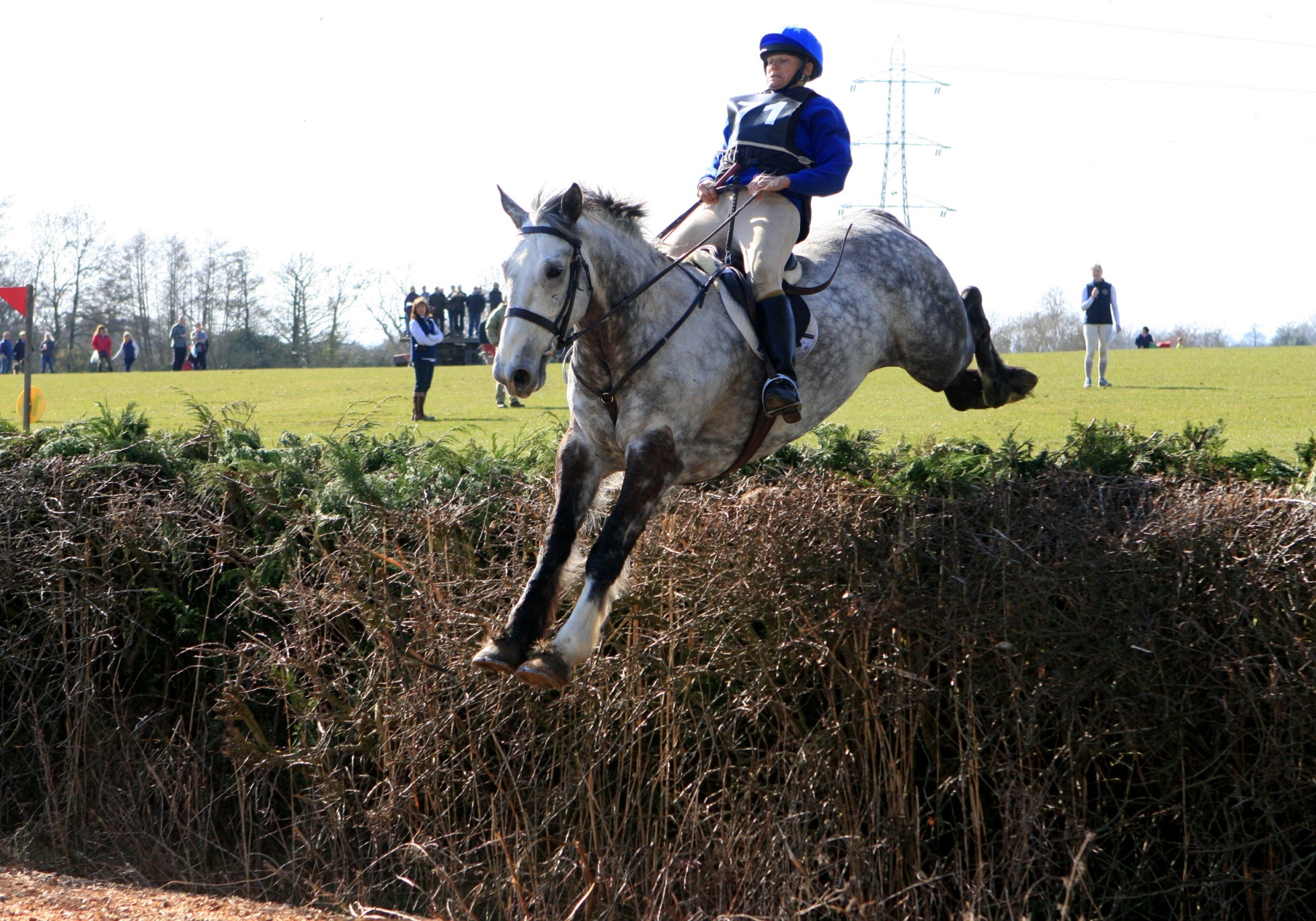